Modelo simples de diagrama de espinha de peixe
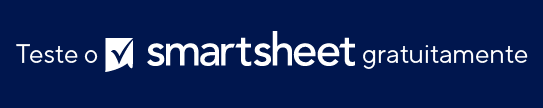 Quando usar este modelo: escolha este design de espinha de peixe quando quiser oferecer uma apresentação clara e impactante das causas de um problema. Usando texto mínimo, destaque os fatores que contribuem para cenários comerciais ou educacionais, obstáculos de desempenho ou ineficiências operacionais.
  
Recursos notáveis do modelo: este diagrama é simplificado para facilitar uma entrega clara e focada, permitindo que os apresentadores enfatizem os pontos-chave. Cada segmento da espinha de peixe chama naturalmente a atenção e a direciona para o conteúdo escrito. Assim, os espectadores podem entender rapidamente informações importantes e a relação entre diferentes elementos.
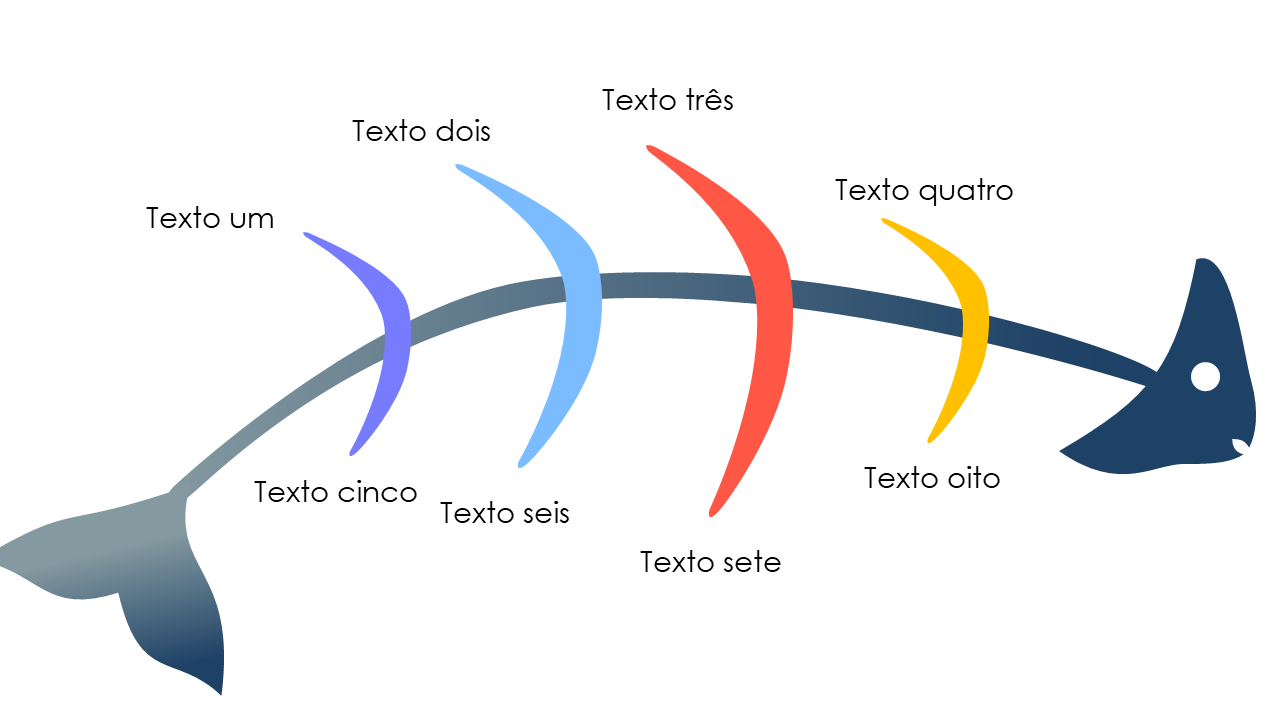 Texto três
Texto dois
Texto quatro
Texto um
Texto oito
Texto cinco
Texto seis
Texto sete